Розвиток національного IT-ринку
Виконав студент групи УФЕ-51с
 Яцев Володимир
Будова інформаційної індустрії
Розвиток ІТ-технологій в україні
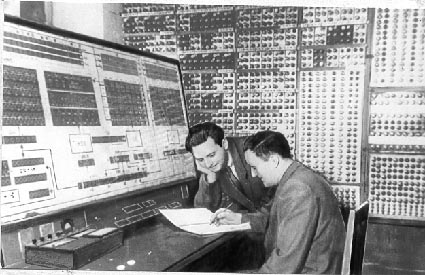 Мала електронно-лічильна машина (МЕСМ)
Сегменти ІТ-послуг
Основні засади розвитку ІТ-ринку
Українські програмісти та адміністратори обслуговують сервери, що працюють за кордоном.
Український ІТ-ринок є потужним імпортером передових світових досягнень.
В Україні вже представлені найбільші світові виробники hardware, працює кілька потужних вітчизняних компаній, що займаються зборкою комп’ютерів.
Важливим етапом розвитку ринку є подолання піратства.
Інший перспективний напрямок у розвитку української ІТ-індустрії – це виробництво програмного забезпечення.
Основні проблеми розвитку ІТ-ринку
Проблеми України дуже пов’язані зі стійким конкурентним продуктом.
Країні треба, щоб ІТ-фахівці не виїжджали за кордон.
Необхідно побудувати свої великі технозони, інтелектуальні зони, які будуть працювати на інтелектуал нації і наш потенціал
Країні треба, щоб ІТ-фахівці не виїжджали звідси, тобто не було так званого “brain drain”- відтіку умів.
Створеня критичної маси людей для генерування нового продукту, які хочуть залишитися в країні.
Зменшити податкове навантаження.
Експорт напів-готового продукту.
Рейтинг найкращих ІТ-компаній 2010
Львів – центр інформаційних технологій
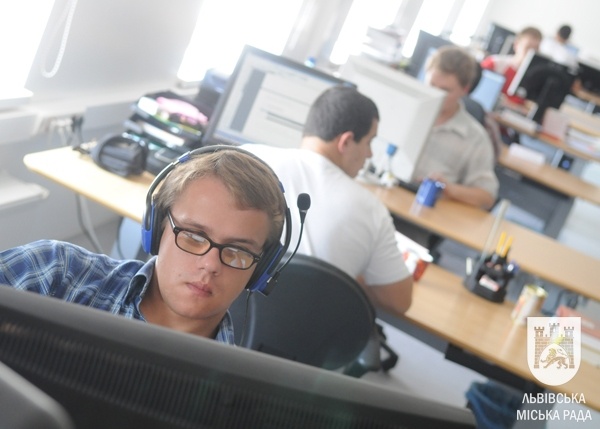 Основні переваги львова на міжнародному ринку ІТ-індустрії
Нижчі витрати на входження на ринок.
Висока якість людських ресурсів.
Безвізовий режим для європейських представників.
Культурна близькість.
Розміщення.
Розвинена інфраструктура.
Велика кількість місцевих компаній.
Людський капітал в сфері ІТ
У Львові працює 25% всіх програмістів України.
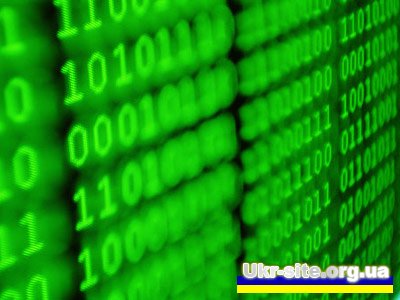 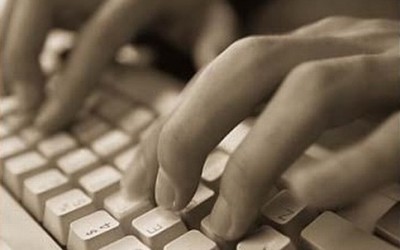 Ринок ІТ у львові
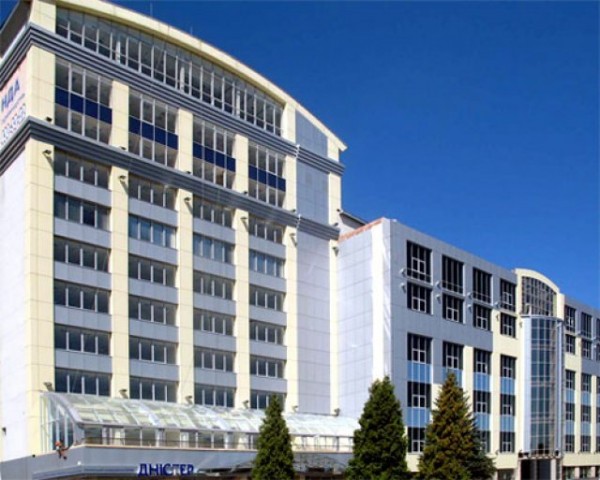 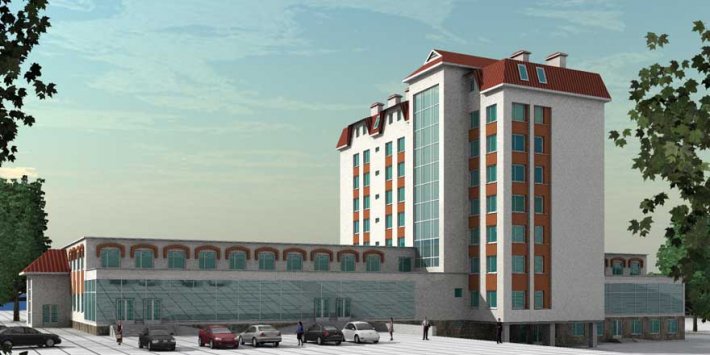 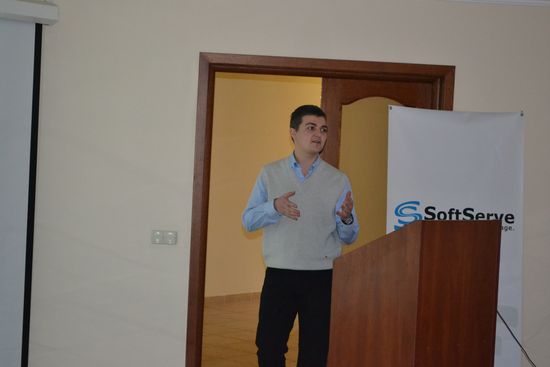 Висновок
На сьогодні ІТ-ринок  України – найдинамічніший і найінтегрованіший у міжнародні ринки. Дуже швидко розвиваються системи зв’язку, інтернет-торгівля, системи електронних платежів. У ІТ-секторі України представлено майже 4000 компаній, в яких працює понад 47 тис. осіб. У 2009–2010 роках зростання ринку ІТ-технологій в Україні становило 40–45%. Це найвищий показник темпів зростання серед країн Центрально-Східної Європи. У грошовому еквіваленті він перевищив 3,4 млрд доларів, а за ємністю ринку Україна посідає на четверте місце після Росії, Польщі і Чехії.
Дякую 
за 
увагу